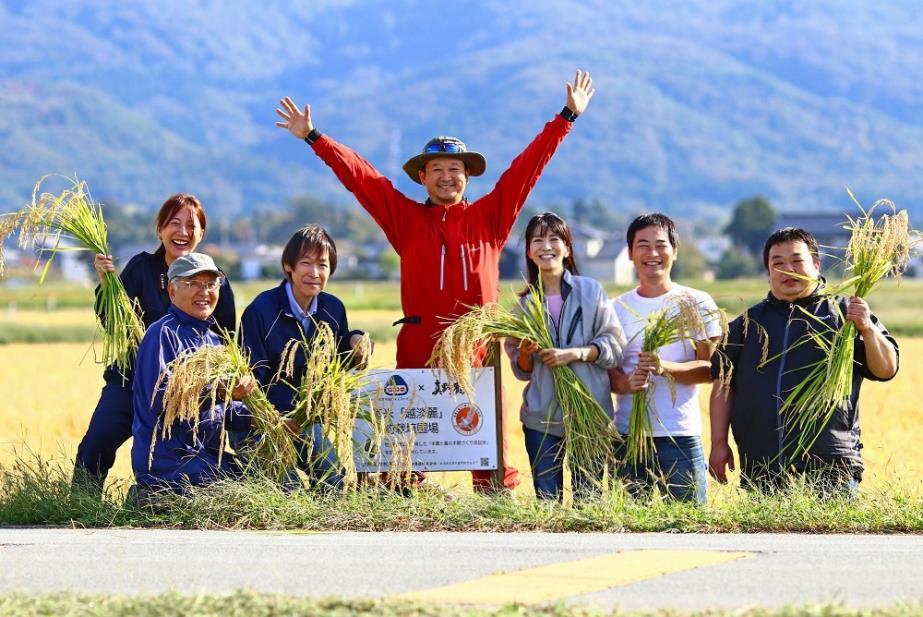 Sake of Sado Island - Manotsuru
Rumiko Obata – 5th Generation
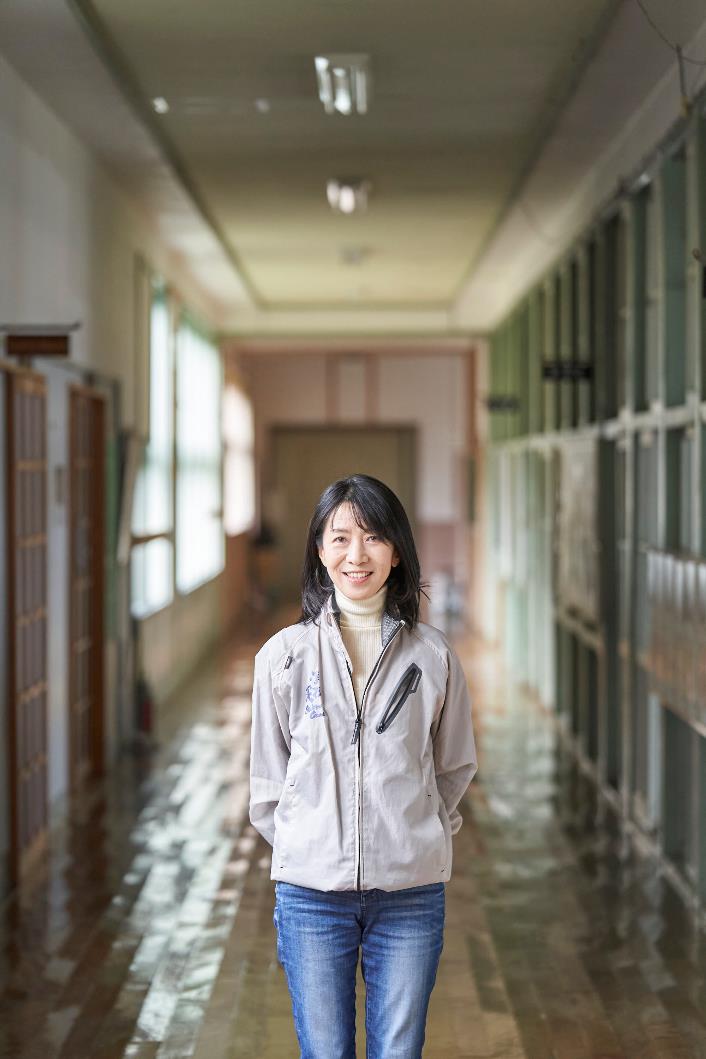 Rumiko Obata
5th generation owner of Obata Brewery
Producer of Manotsuru
Graduated Keio University
Worked for Nippon Herald Movie company in the film industry
Returned to Sado and took over the brewery in 1995
Selected as one of 55 “Local Innovators” by Forbes Japan
Winner of the “Active Women of Niigata” award
Selected as representative for Japan Cabinet Office’s “Supporting Active Women” project
Winner of the Japan Times “Satoyama Award”
WSET Sake Level 3
Official Sake Taster (National Research Institute of Brewing)
Visiting Researcher of Tokyo University IFI(Institute for Future Initiative)
OBATA SHUZO
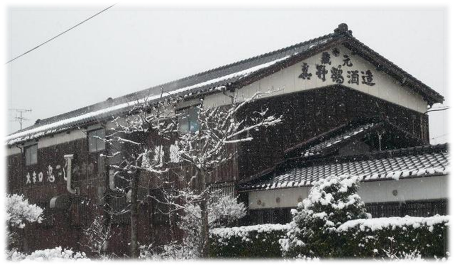 尾畑酒造
Established in 1892
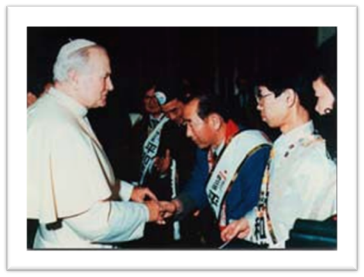 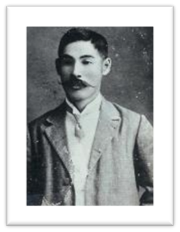 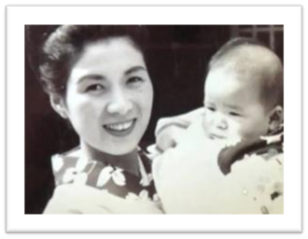 FounderYososaku Obata
Sadako & Rumiko Obata
Shunichi Obata
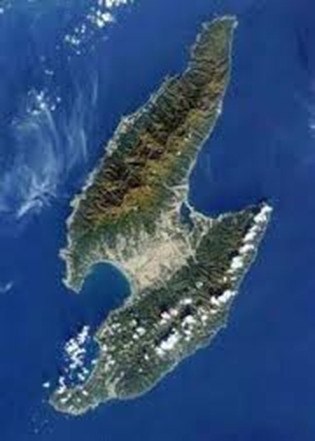 About 1500 sake brewery in Japan
Sake and Terroire
SADO ISLAND
50,000 people
5 Breweries
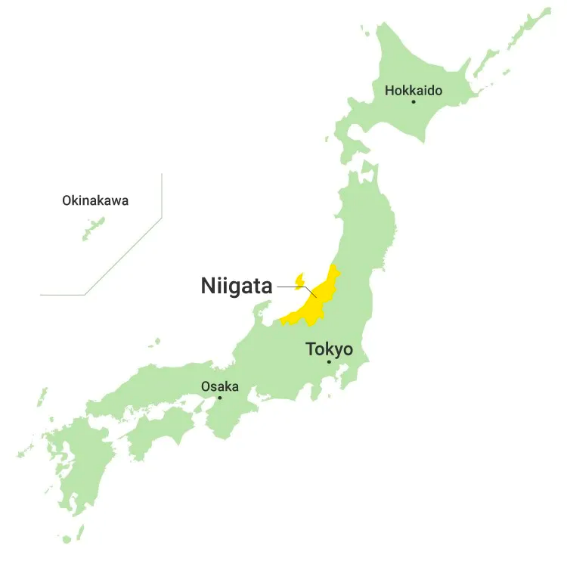 NIIGATA PREFECTURE
88 Breweries (#1 in Japan)
Lake Kamo (Oysters)
Kuninaka Plain (Rice)
Obata Shuzo
Shoryu 
Rice Terrace
Gakkogura (2nd Brewery)
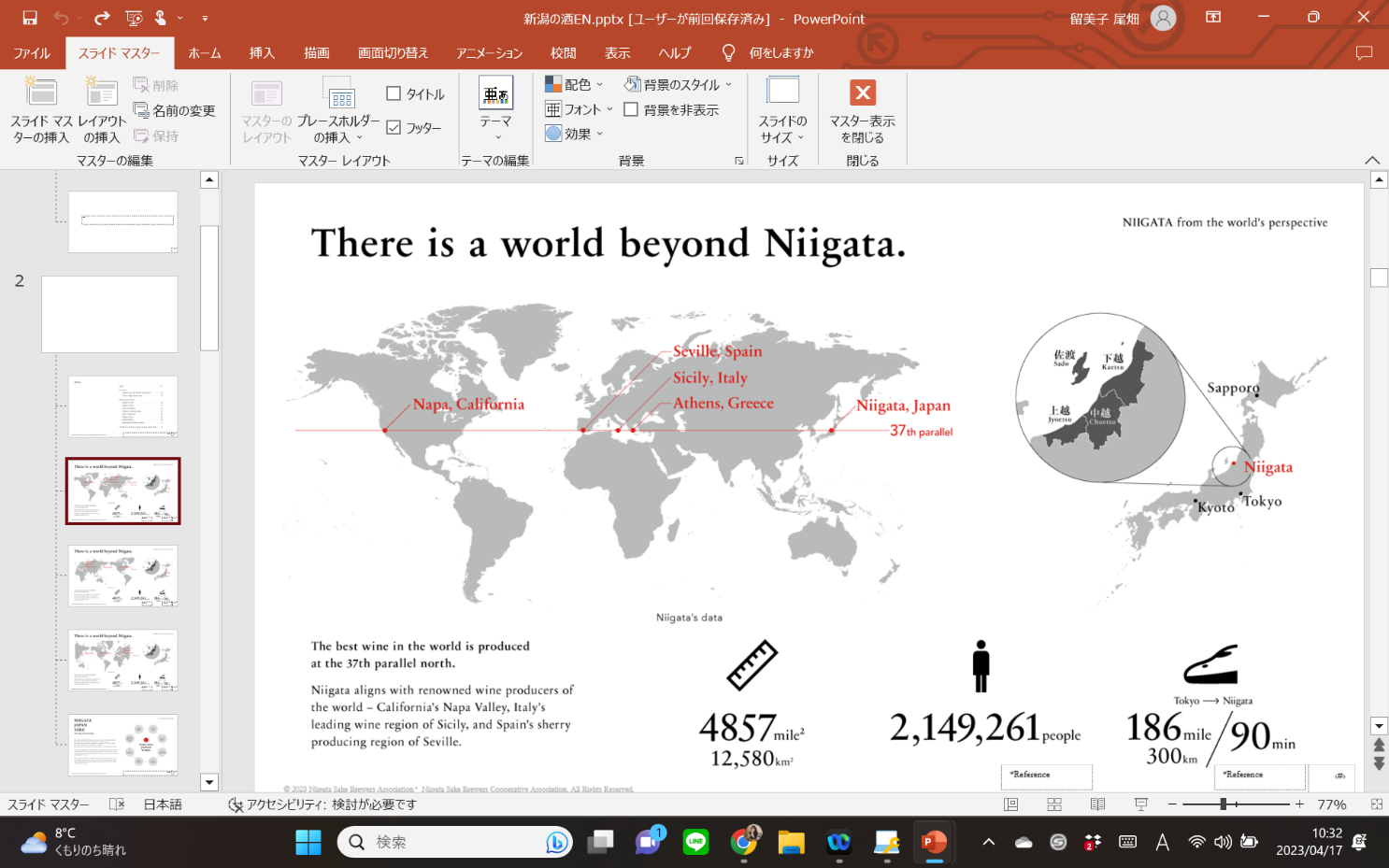 Sado and the world
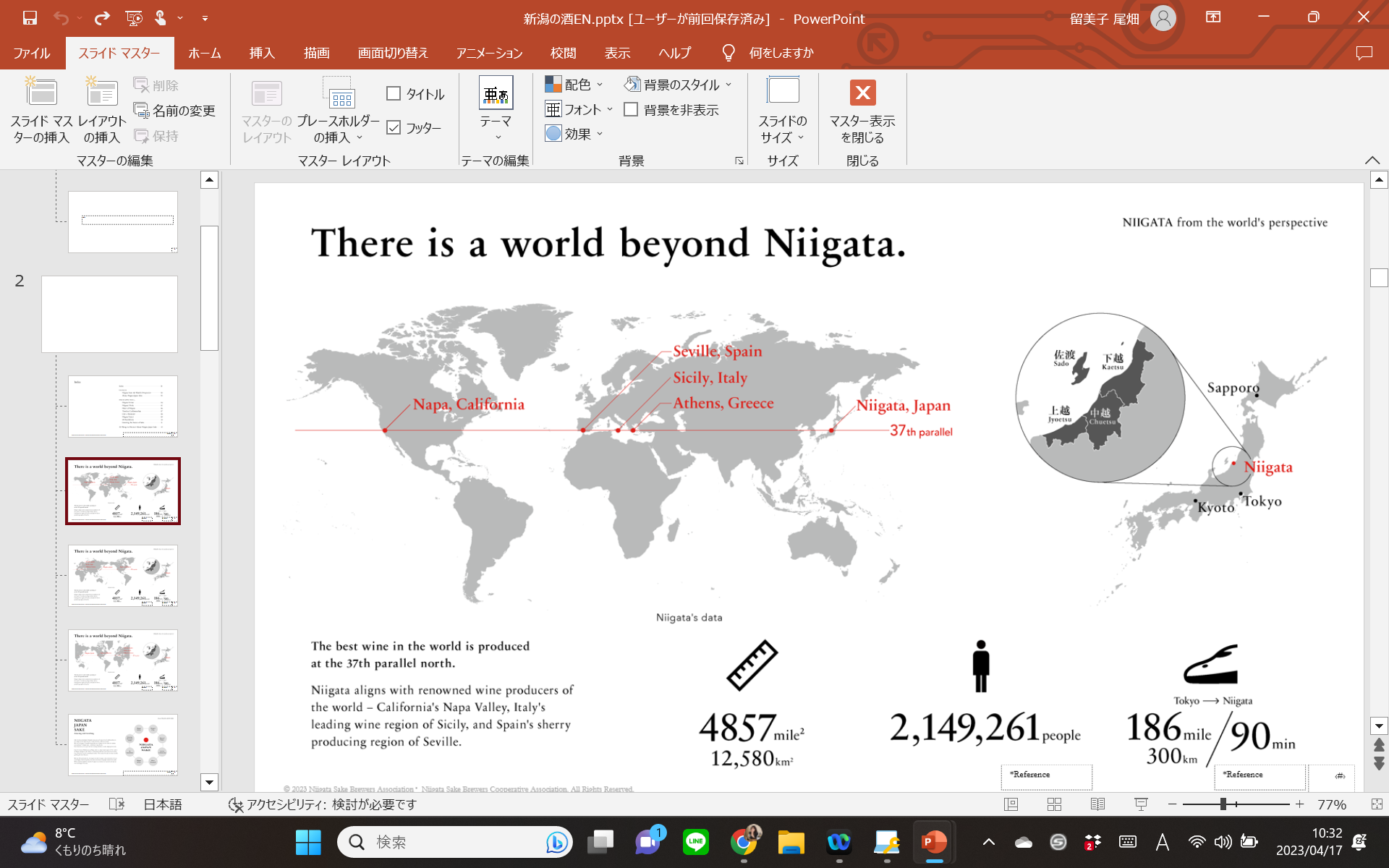 Sado
38
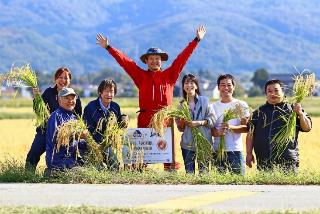 HISTORY of Sado island
Sado Gold mine was
the source of prosperity for the Edo shogunate
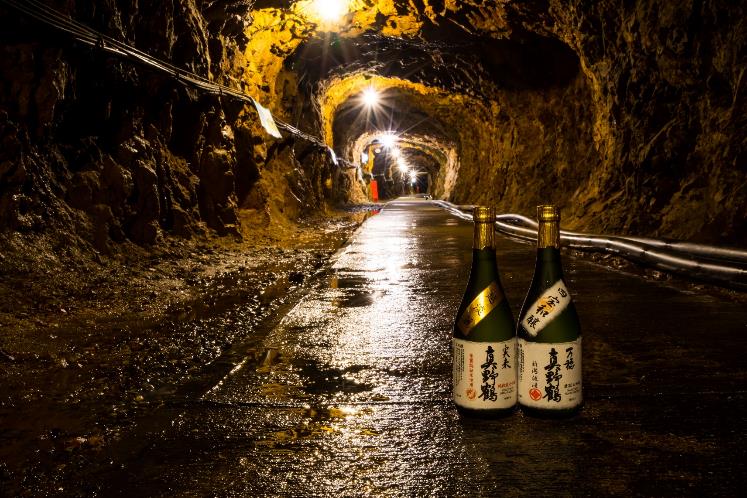 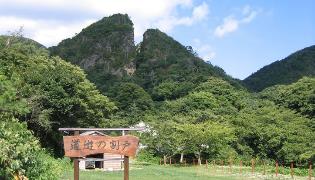 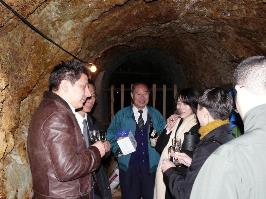 Sake storage (aging) in the old tunnels
Rice 米
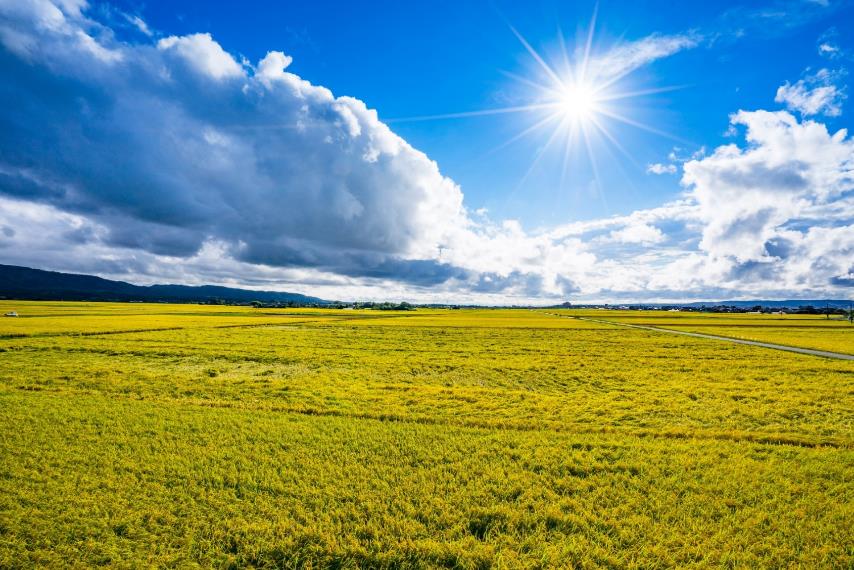 Niigata is number one rice growing region 
Sado rice is world- renowned brand
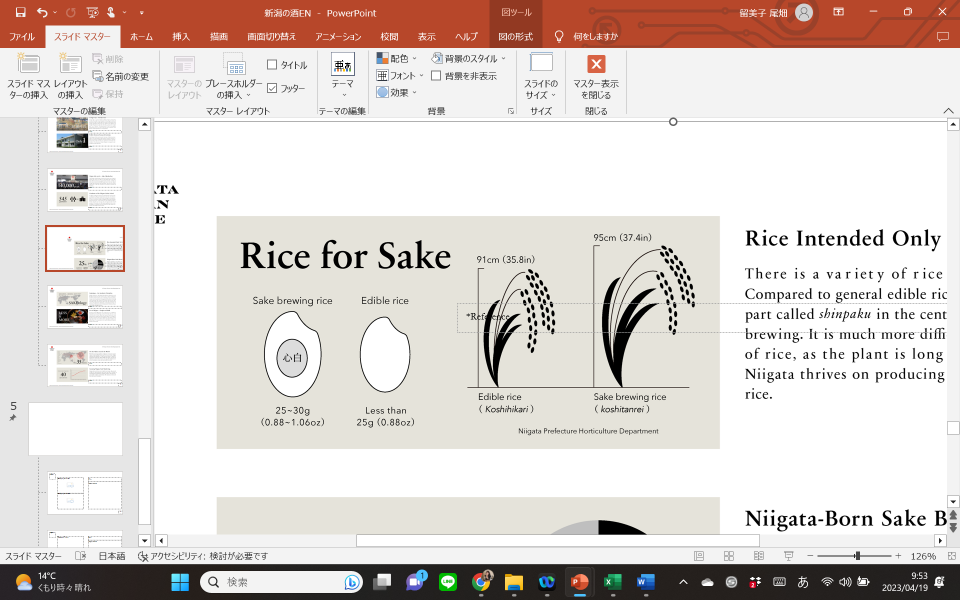 Rice fields on the Kuninaka Plain
Toki (Crested Ibis)
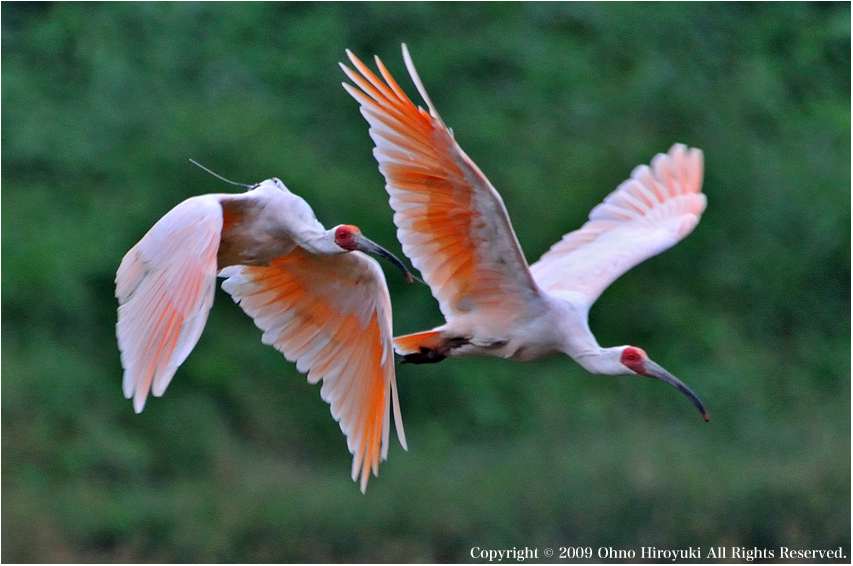 The Symbol of  Biodiversity
Classified as endangered speciesCurrent wild population: approx. 550
Oyster shells used for the rice fields
Biodiversicy
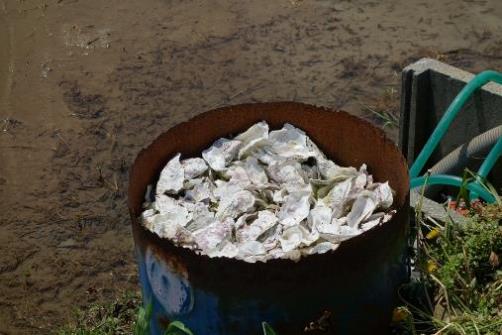 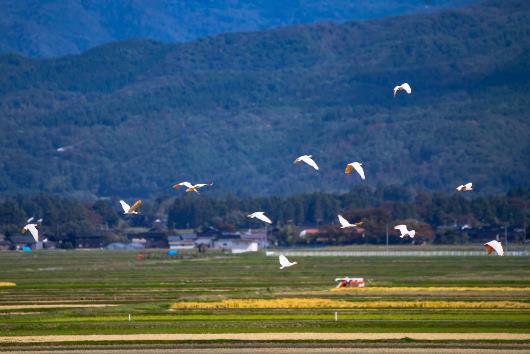 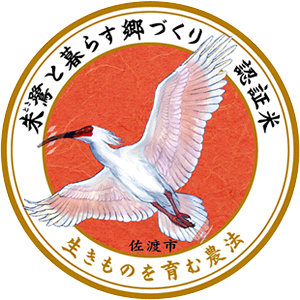 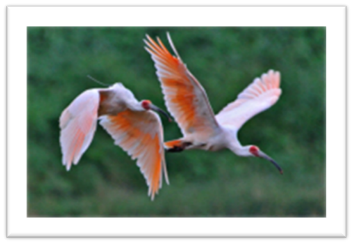 Local Agricultural 
 Circulation
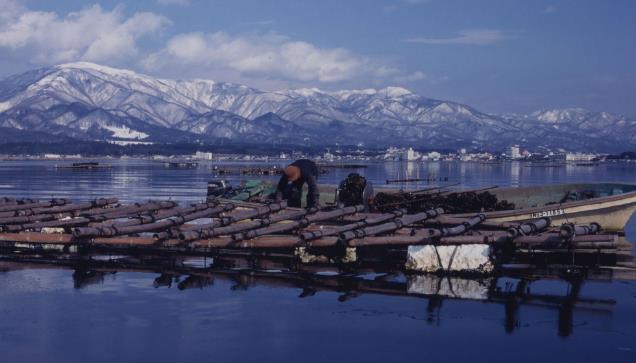 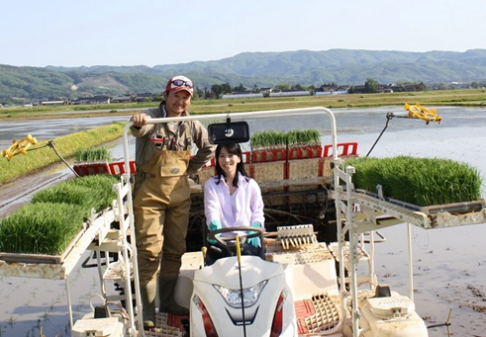 Eco friendly
Farming
Oyster farming
in Kamo Lake
9
Water 水
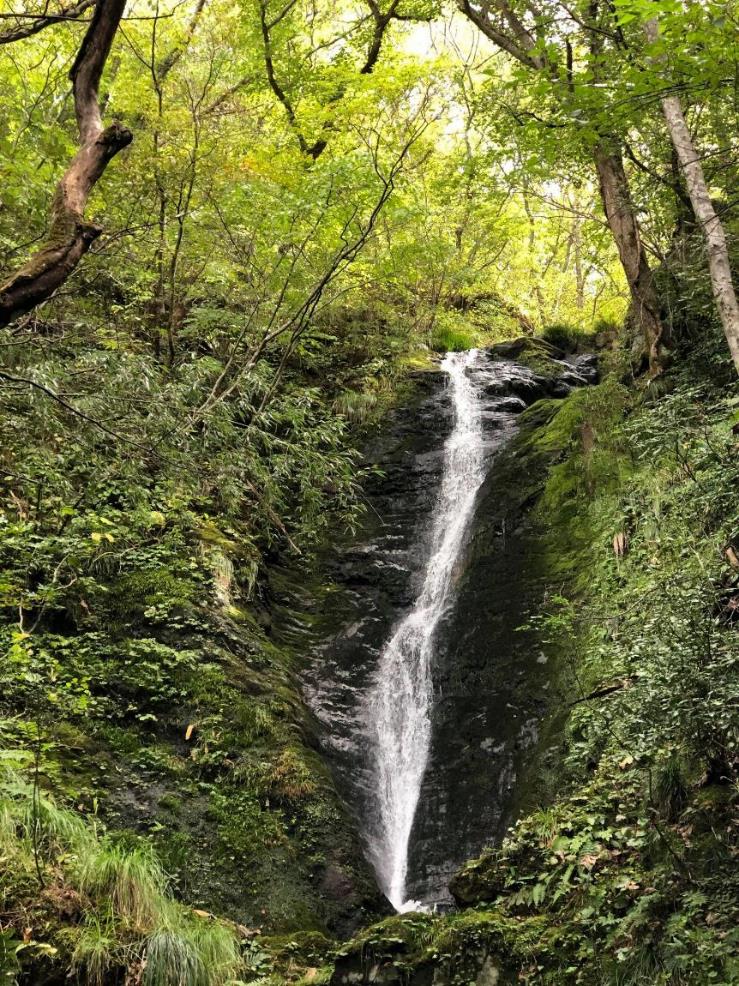 Melting snow from the mountains carries clean & soft water.
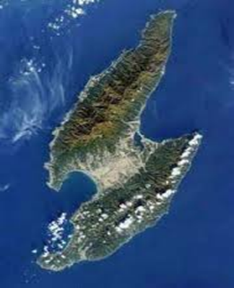 Soft water enables brewing of soft sake
[Speaker Notes: .]
People 人
Our Motto
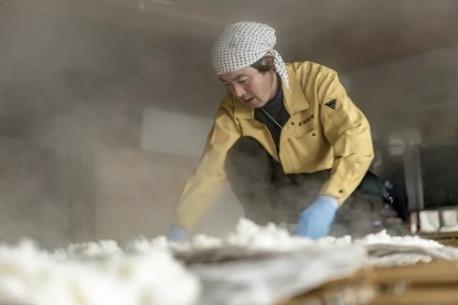 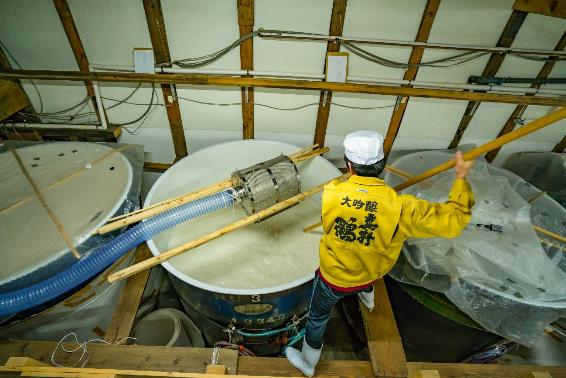 Brew master (Toji) Kenya Kudo cooling down steamed rice
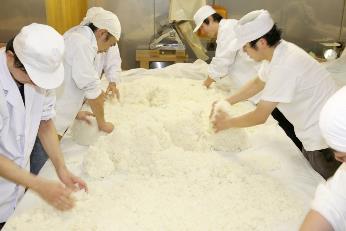 Brewery worker preparing the fermentation mash
Brewery workers (Kurabito) making Koji
Sustainable Energy
Energy Circulation
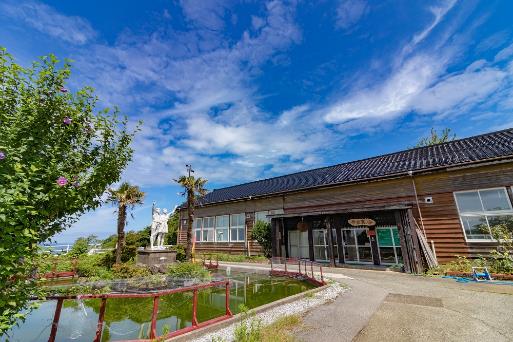 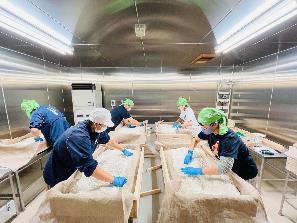 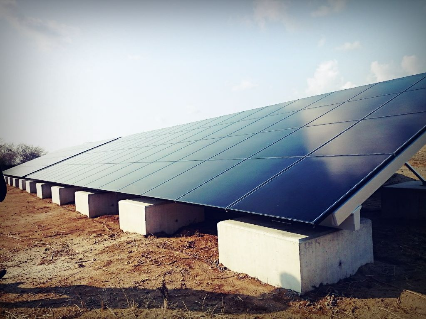 Gakkogura, Obata Shuzo’s 2nd brewery
Renovated an abandoned elementary school
Joint studies with Tokyo University and community with other stakeholders
Renewable energy with solar panels
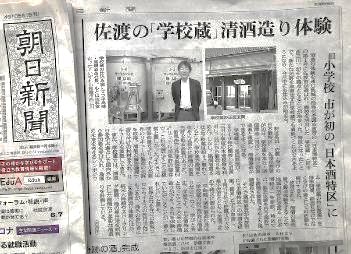 2020
Government of JAPAN
Cabinet office 
Sake Special Zone
Certification No.1
2022
the Ministry of the Environment
The Environmental Regional Branding Award
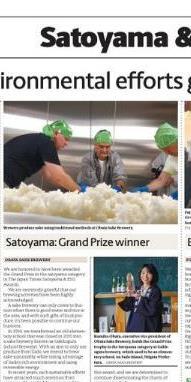 2020
「The Japan Times」
SATOYAMA Award
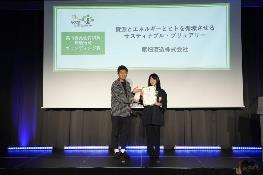 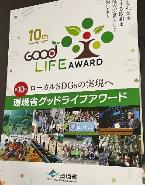 Microcosm of Japan
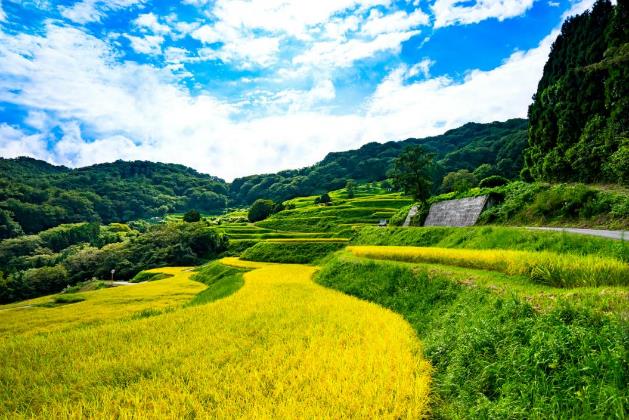 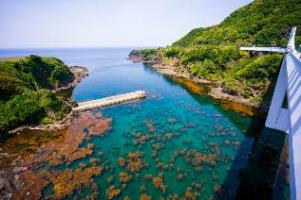 An Island of Diversity in Nature, Culture 
and History
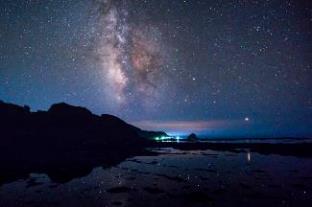 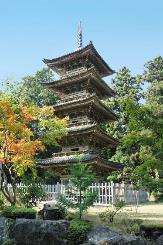 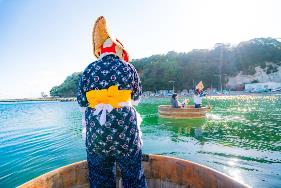 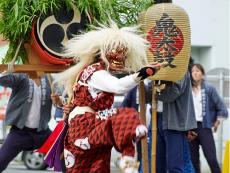 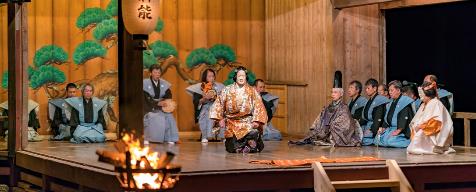 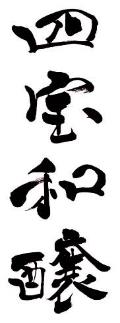 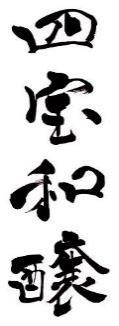 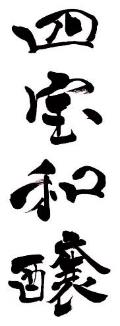 Our Motto
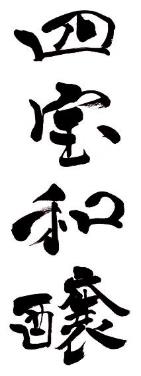 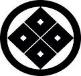 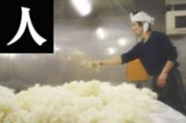 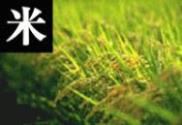 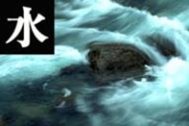 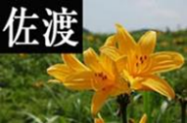 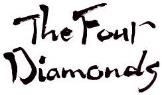 Brewing Sake by harnessing 
Rice, Water, Brewers and the teroire of Sado Island
15
MAHO
Manotsuru in the USA
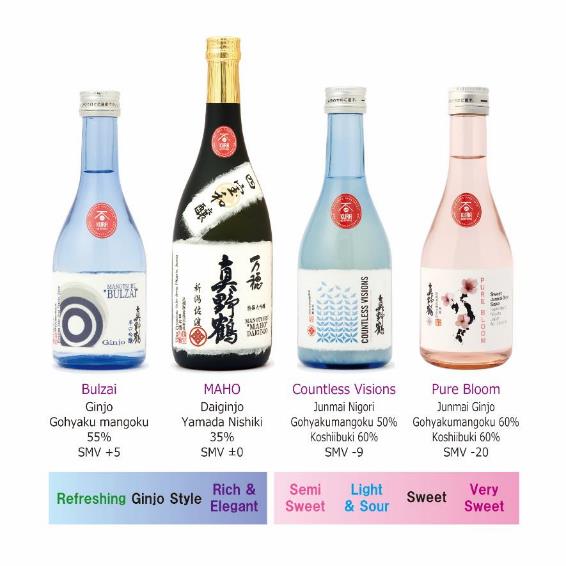 Pure
Bloom
Countless
Visions
Rumiko
Daiginjo
Demon
 Slayer
Crane
 Honjozo
Crane
 Junmai
Bulzai
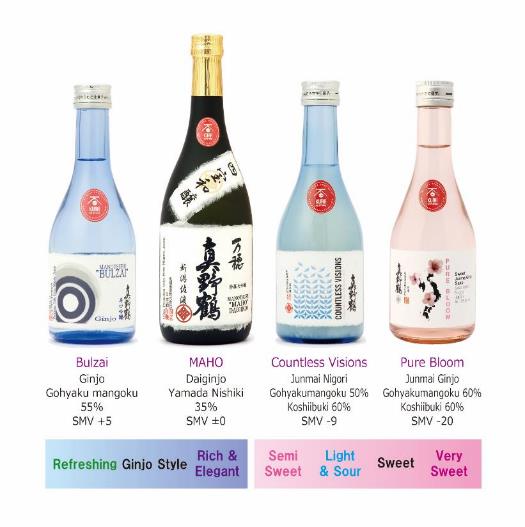 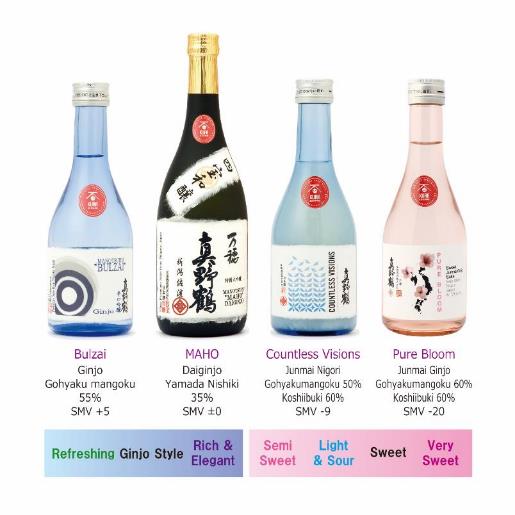 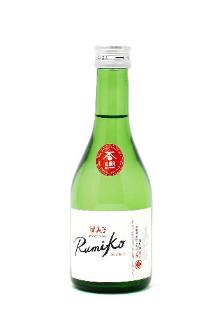 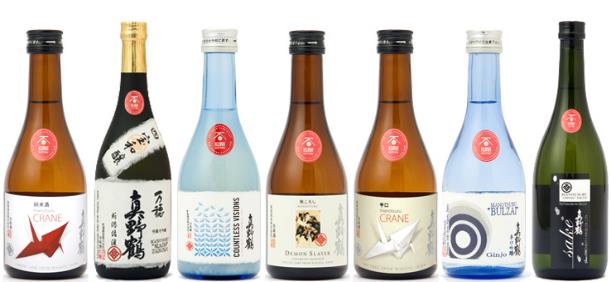 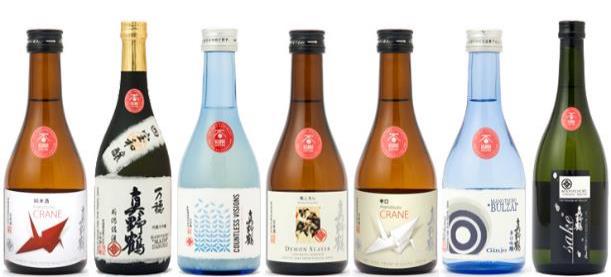 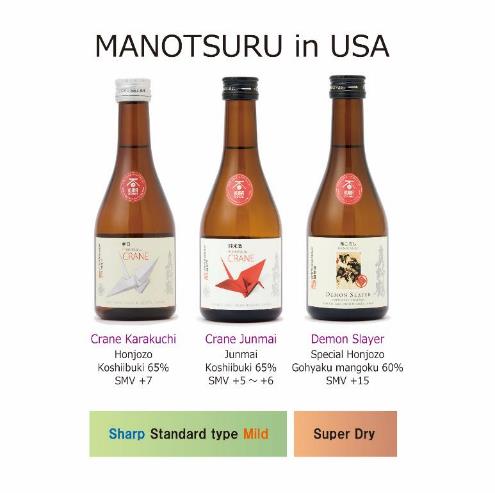 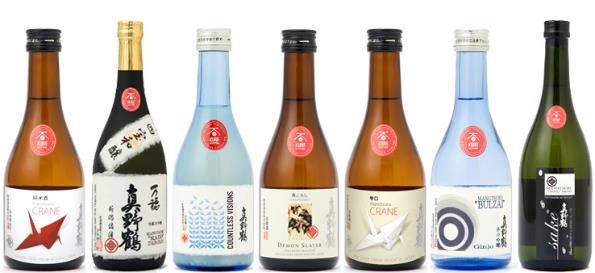 Special
 Honjozo
Junmai 
Nigori
Junmai 
Ginjo
Honjozo
Junmai
Ginjo
Daiginjo
Daiginjo
65%
SMV +5~+6
60%
SMV+15
55%
SMV+5
50%
SMV±０
35%
SMV±０
60%
SMV−9
60%
SMV−20
65%
SMV +7
Rich & Elegant
Light & sour
Very
Sweet
Sharp
Mild
Super Dry
Refreshing
Regular  type
Dry type
Fruity type
Sweet type
Regular Type (Dry & Clearn)
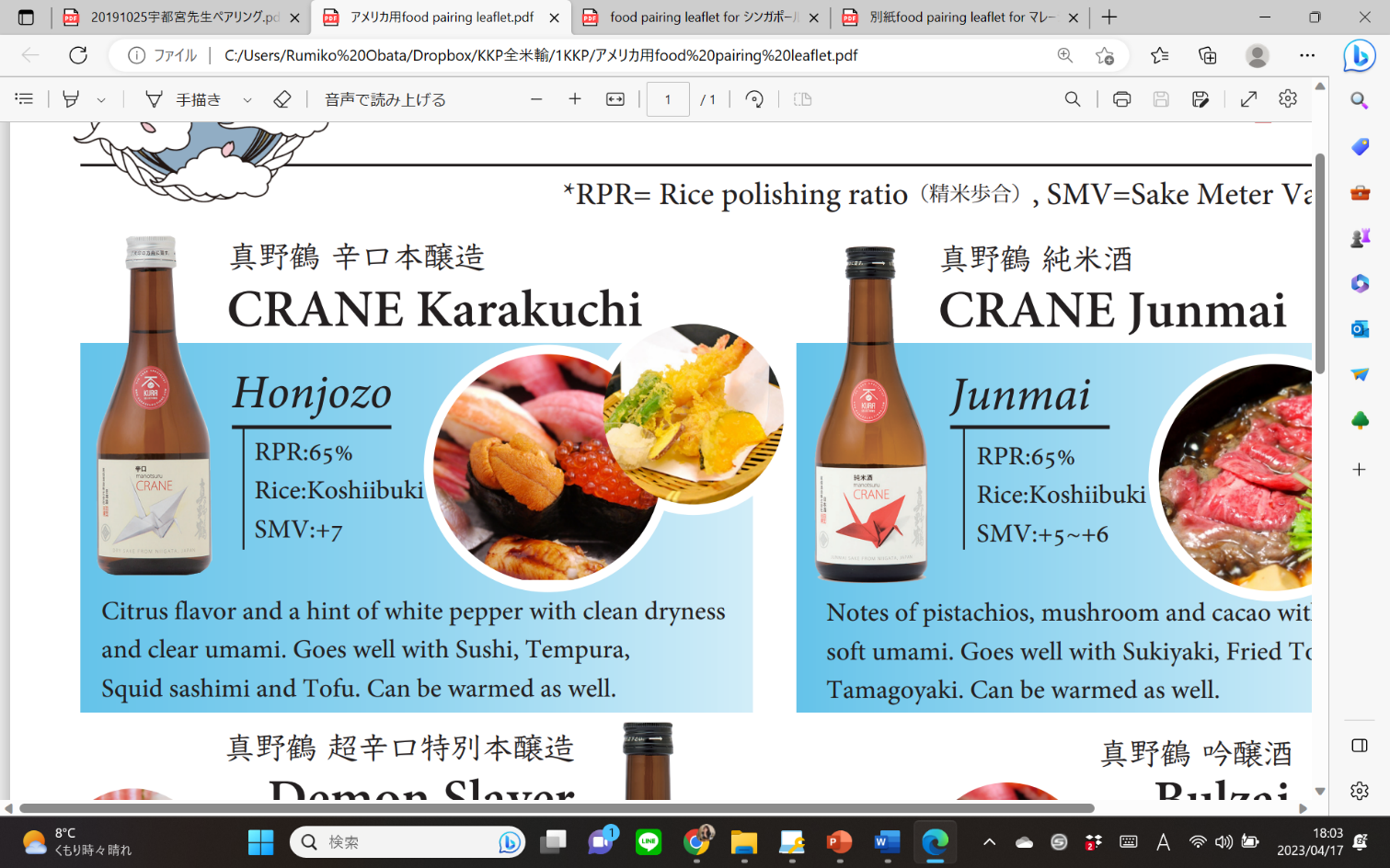 Basic sake with dry & clean style. Good with Japanese food. 
Can be served hot as well,
Regular Type (Dry & Mild)
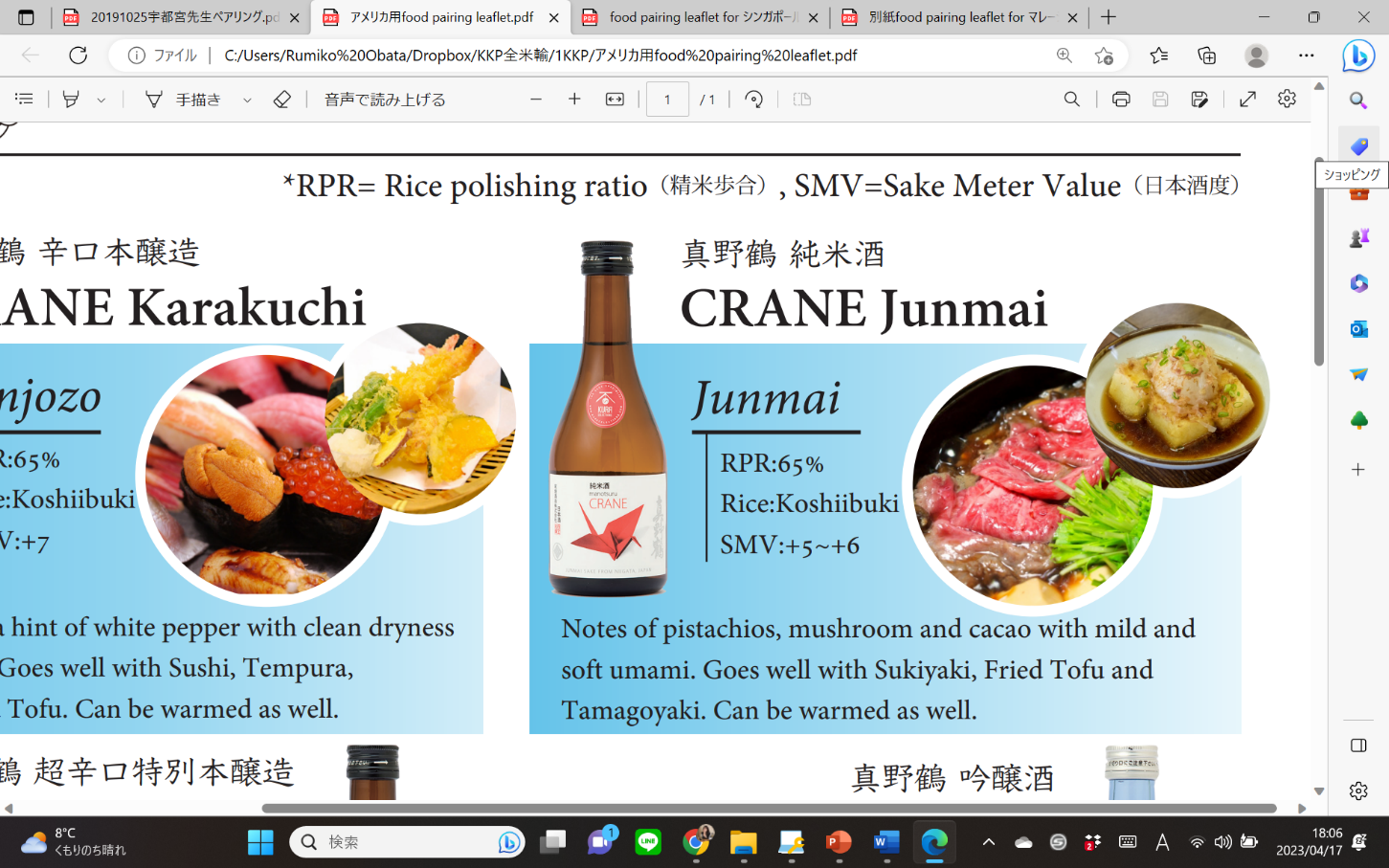 Basic Junmai with dry & mild style. Good with Japanese umami food. Can be served warmed as well.
Super Dry Type
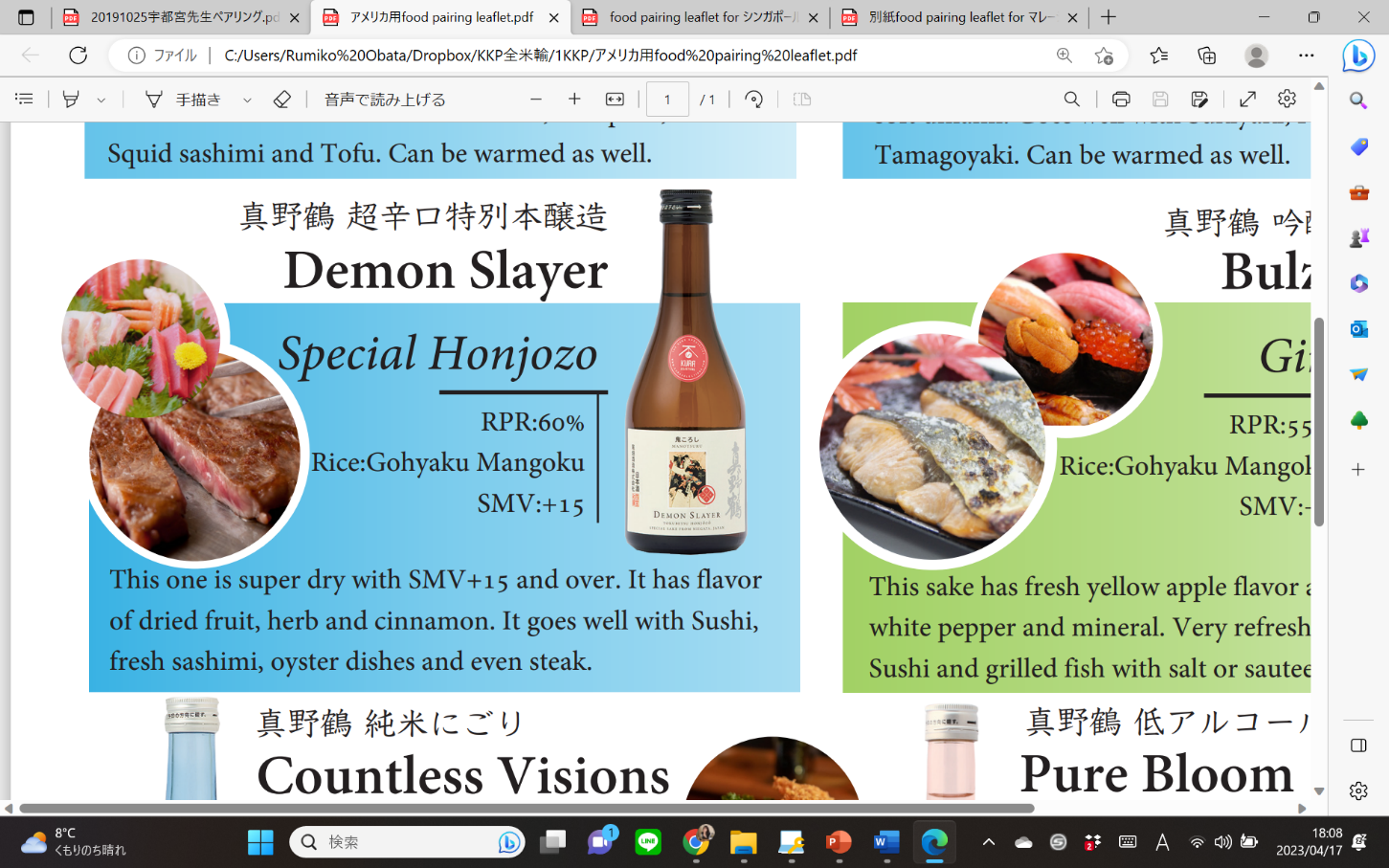 Super Dry Sake with SMV +15. 
Good with sushi, oyster and even steak .
How to discrive the dryness ?
＋15
Drier
Measure for the dryness of Sake:SMV = Sake Meter Value
Demon Slayer
＋10
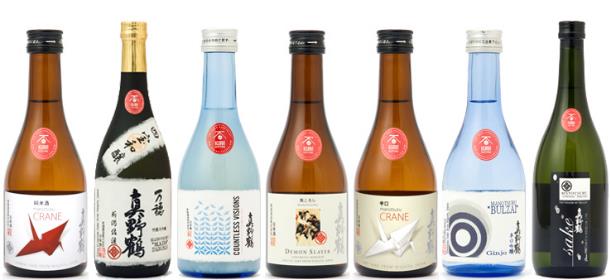 +5
+2
Neutral
±0
-2
-5
-10
Sweeter
-15
Nihonshu-do +15
      SMV+15
     (Sake Mater Valur )
Dry & Fruity Type
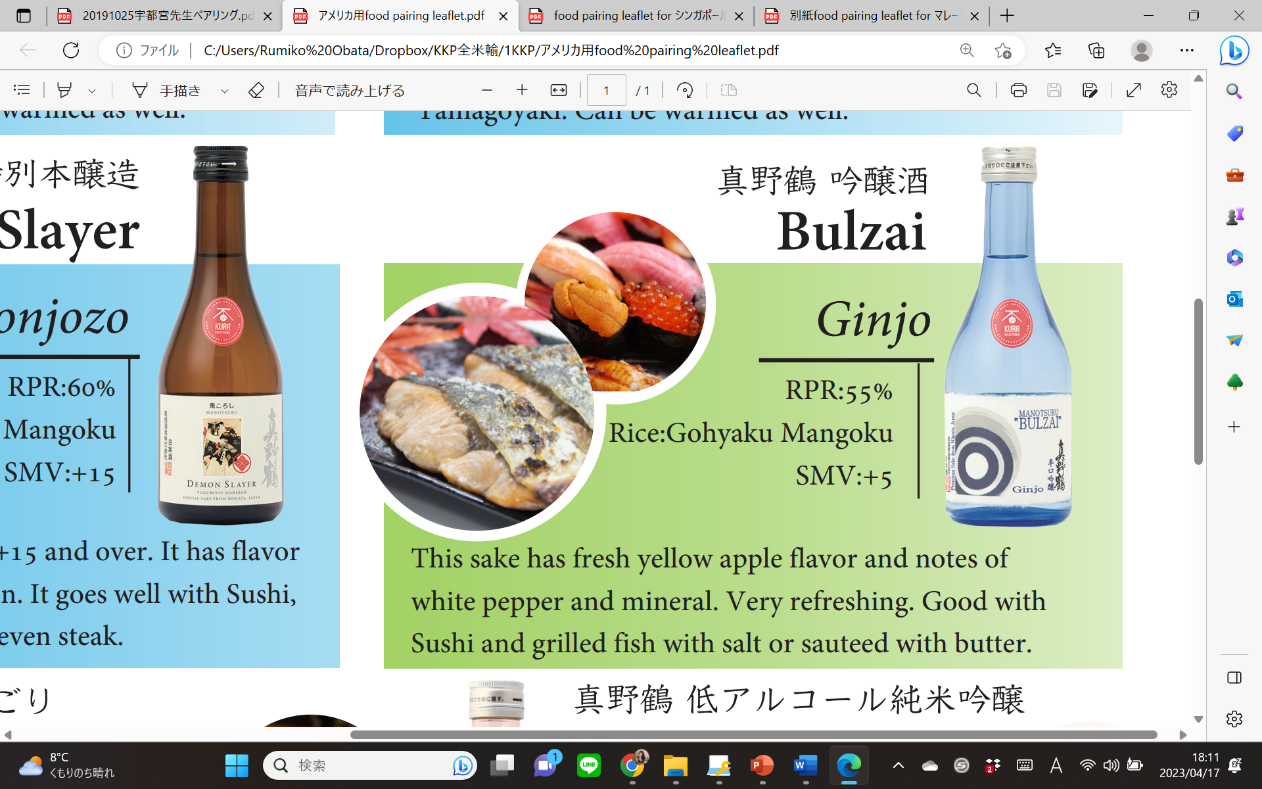 SMV:+5~+7
Dry ginjo with fresh yellow apple and mineral.
Acts as a lemon poured over the food.
Polishing ratio
Bulzai
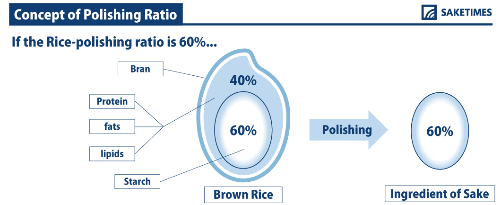 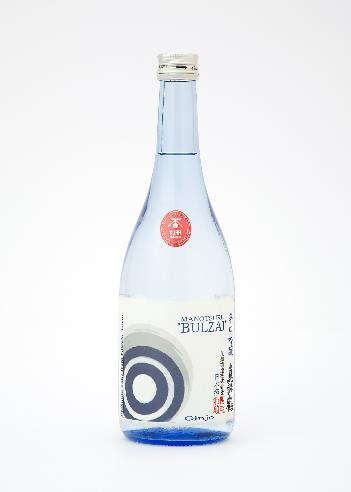 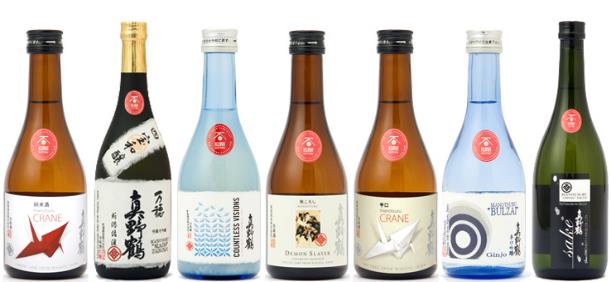 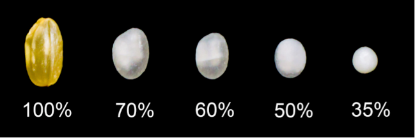 300ml
Polishing Ratio
left-over % of polished rice grain
720ml
Polishing ratio 55%
Dry & Flowery Type
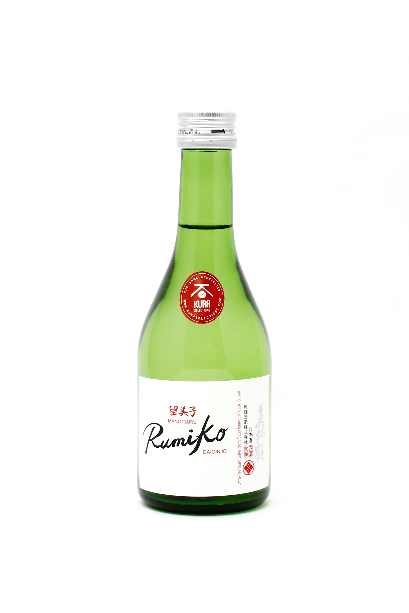 真野鶴Rumiko大吟醸
Rumiko Daiginjo
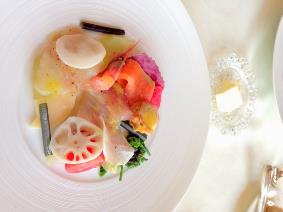 Daiginjo
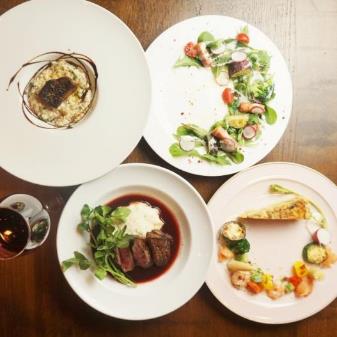 RPR:50%
Rice: Gohyakumangoku
SMV:+5
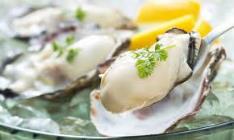 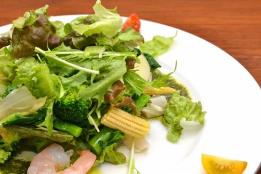 Light, gentle aroma of white flower and dry smooth aftertaste. Good with appetizers and salad.
Daiginjo with dry smooth & flowery aroma.
Good with appetizers and salad
.
A pairing that goes better with sake than wine
【UMAMI food】  Dashi and other tasting dishes which you will feel UMAMI
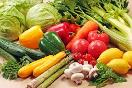 【NIGAMI Vegitables】  Vegetables whichcontain 
NIGAMI (bitterness) such as Asparagus, 
green bell pepper and etc.
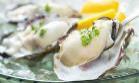 【Seaweed】  Iodine scent from seaweed, oyster and 
shellfish does not go well with wine.
【Cheese】  Wine wash the taste of cheese, but Sake  enhances the flavor of the cheese in your mouth.
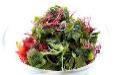 【Egg】  When you combine wine and egg / fish roe, you feel unpleasant smells
【Beer & Caviar】Fatty acid in beer / caviar is simmilar with capron acid in fatty acid of Daiginjo.
【Hot spice】  Sake can take on the strong flavors of spice such as wasabi, ginger, and cumin
24
Rich & Elegant Type
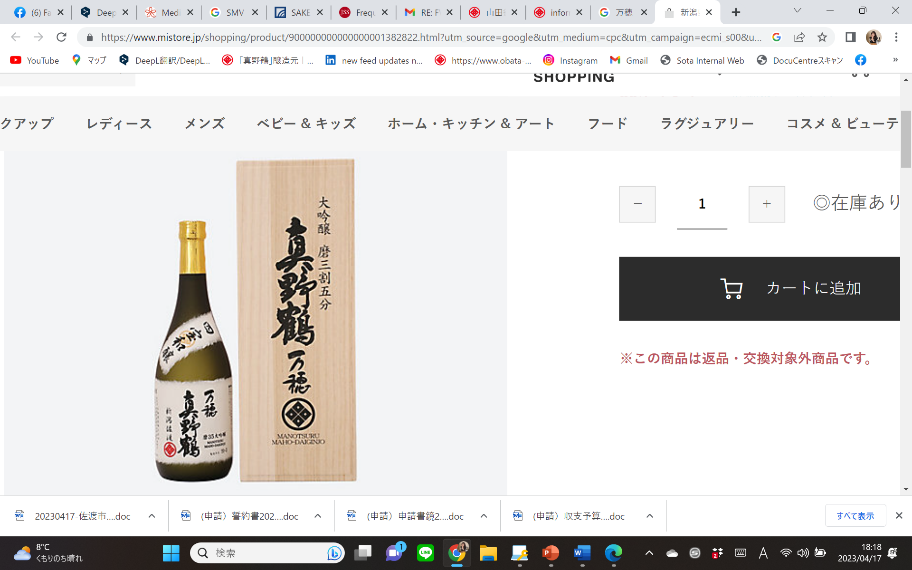 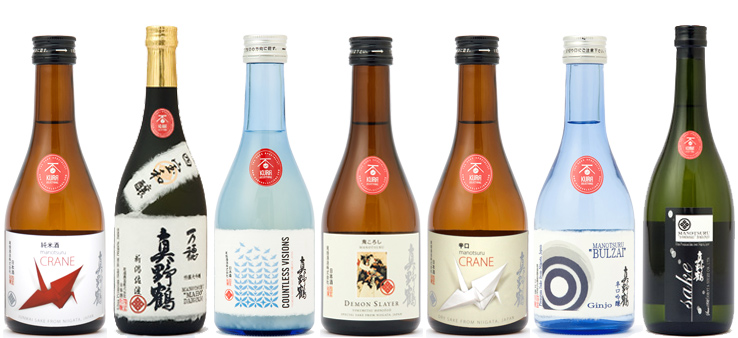 - National New Sake Award 
 GOLD  medal 13 times since 2001
- International Wine Challenge 
   (IWC) GOLD 2007, 2015
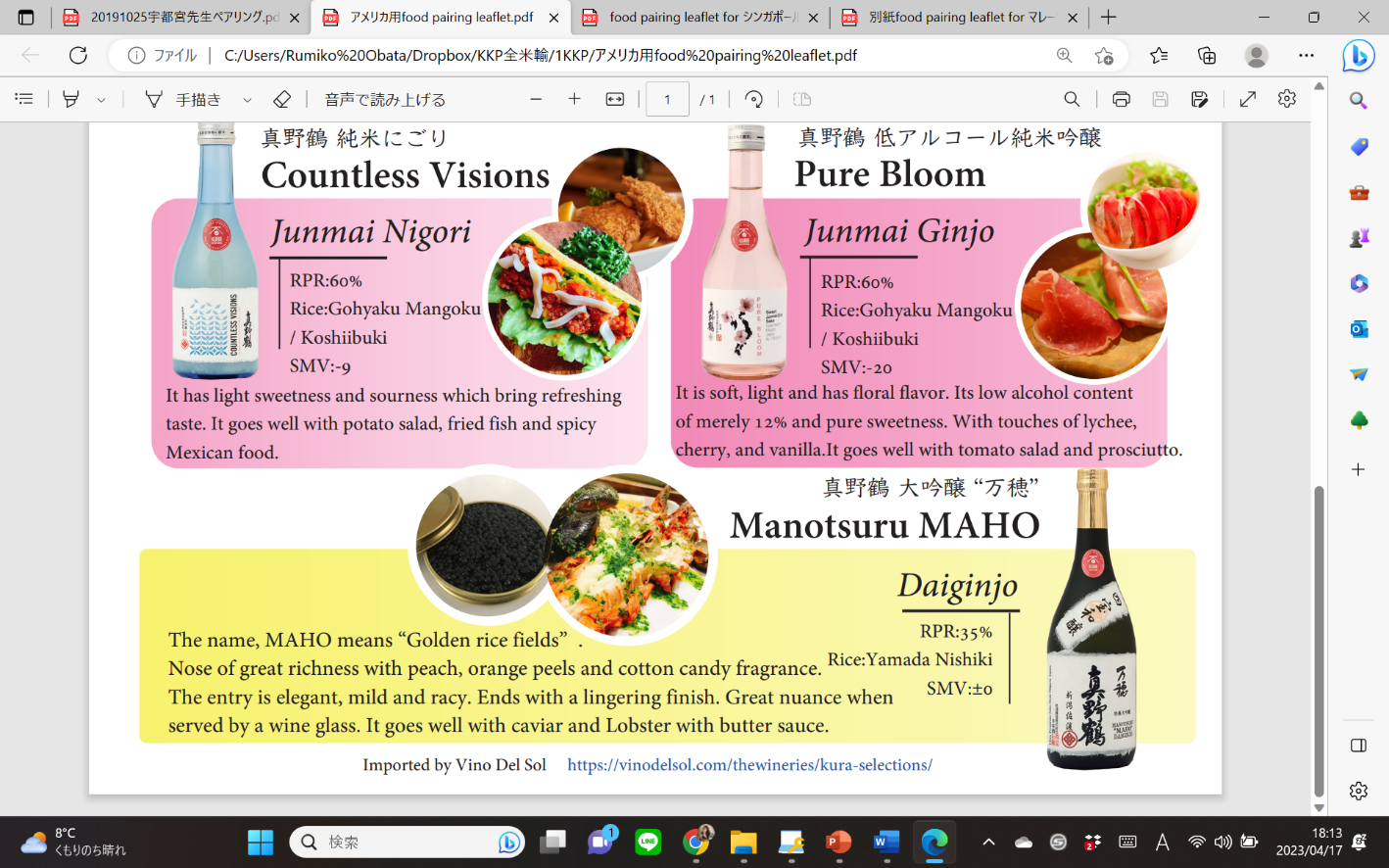 Light & Sweet honey
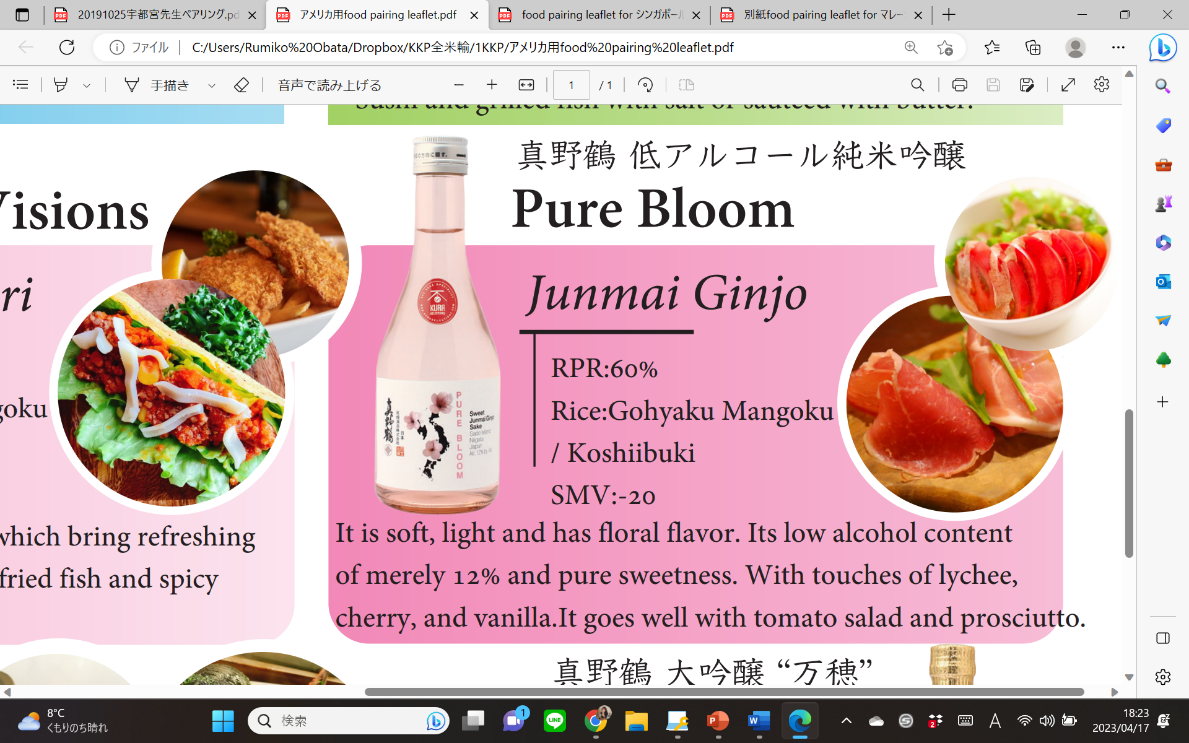 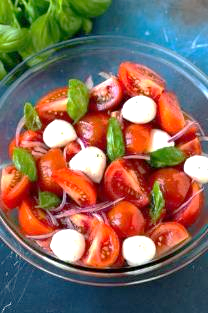 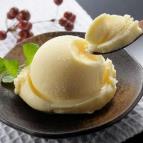 Light Sweet Nigori
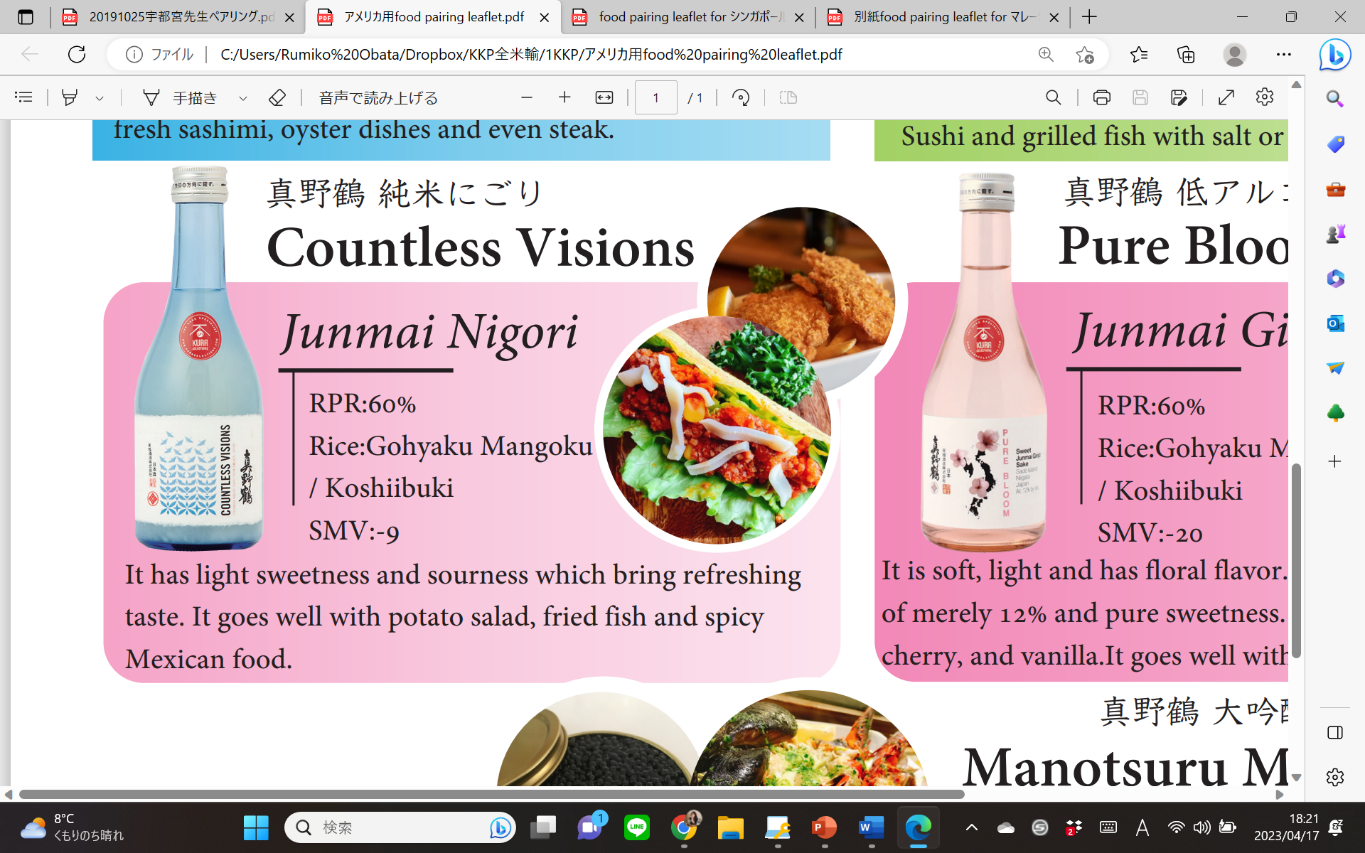 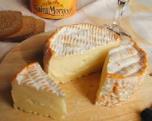 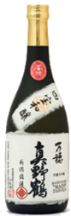 Hight Aroma
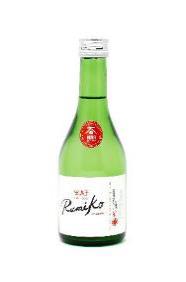 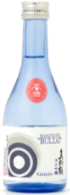 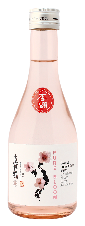 Sweet
Dry
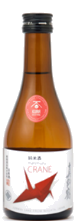 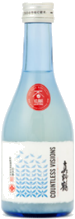 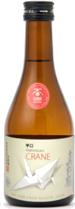 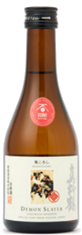 Calm
28
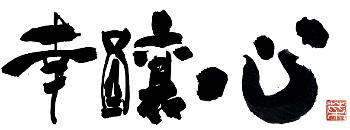 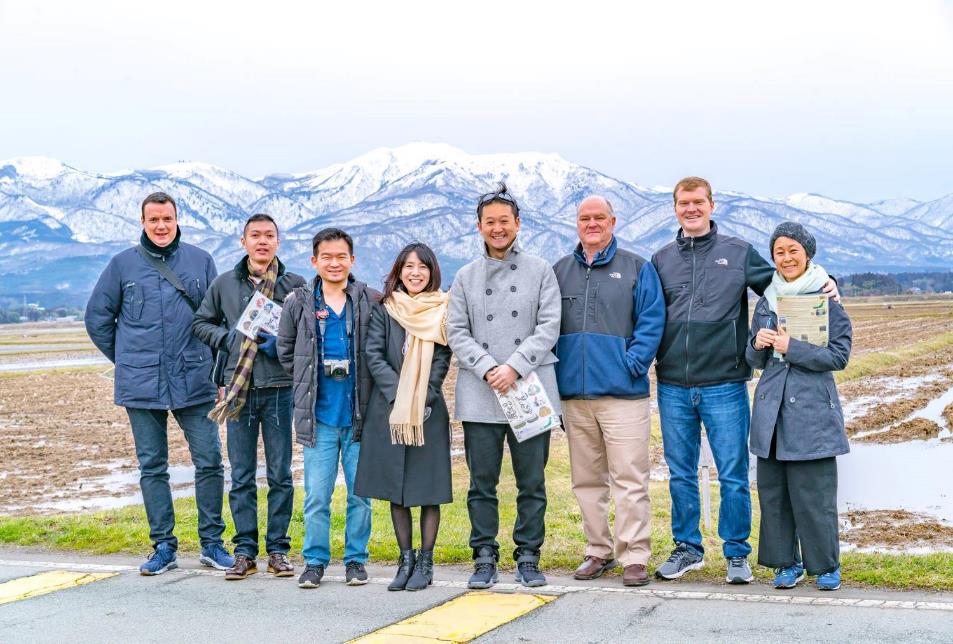 Brew Happiness by Brewing Sake
【Compare the Fermentation process of Wine and Sake】
Wine Yeast
1:Ingredients
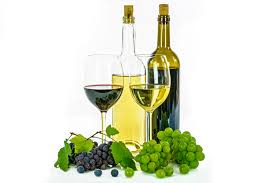 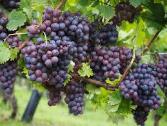 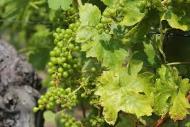 WINE
Fermentation
3
Grapes
（Sugar=Glucose）
Single Fermentation
2
Koji Mold
Water
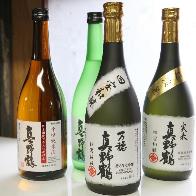 1:Ingredients
Saccharification
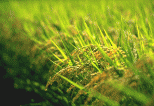 Starch→sugar
SAKE
Sake Yeast
=Kobo
Fermentation
Sake Rice
  （Starch）
Sugar→Alcohol
3
Multiple Parallel Fermentation
MANOTSURU
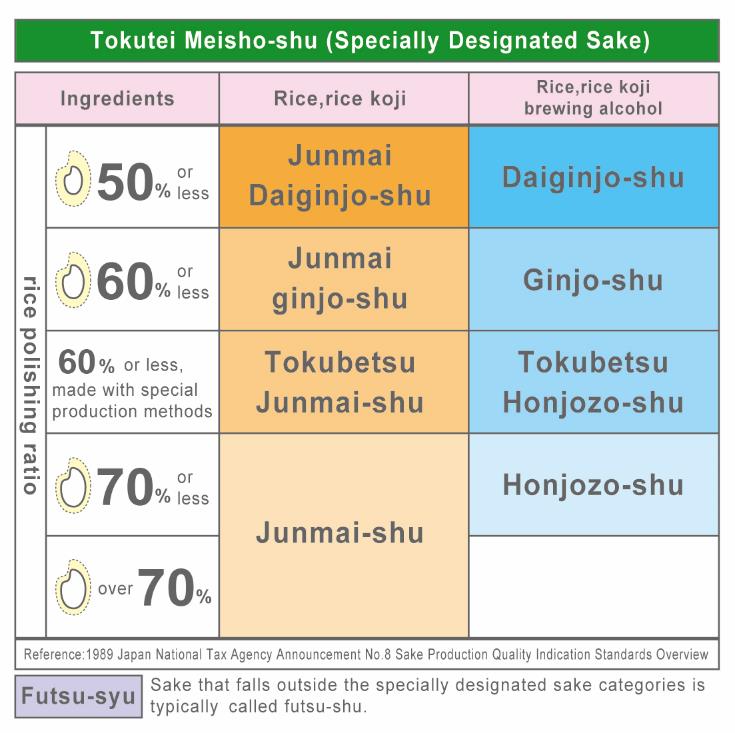 31